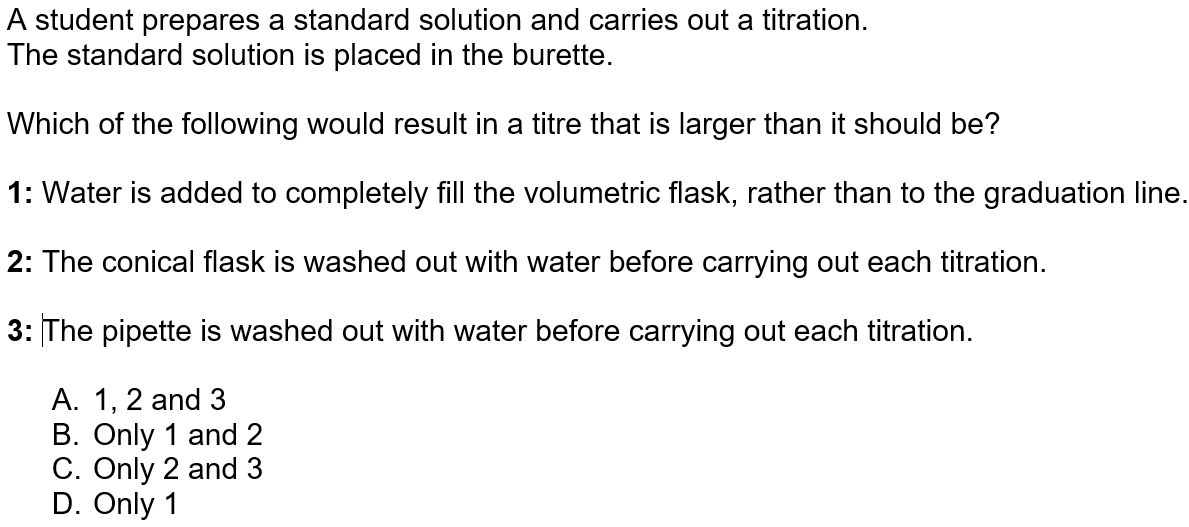 D
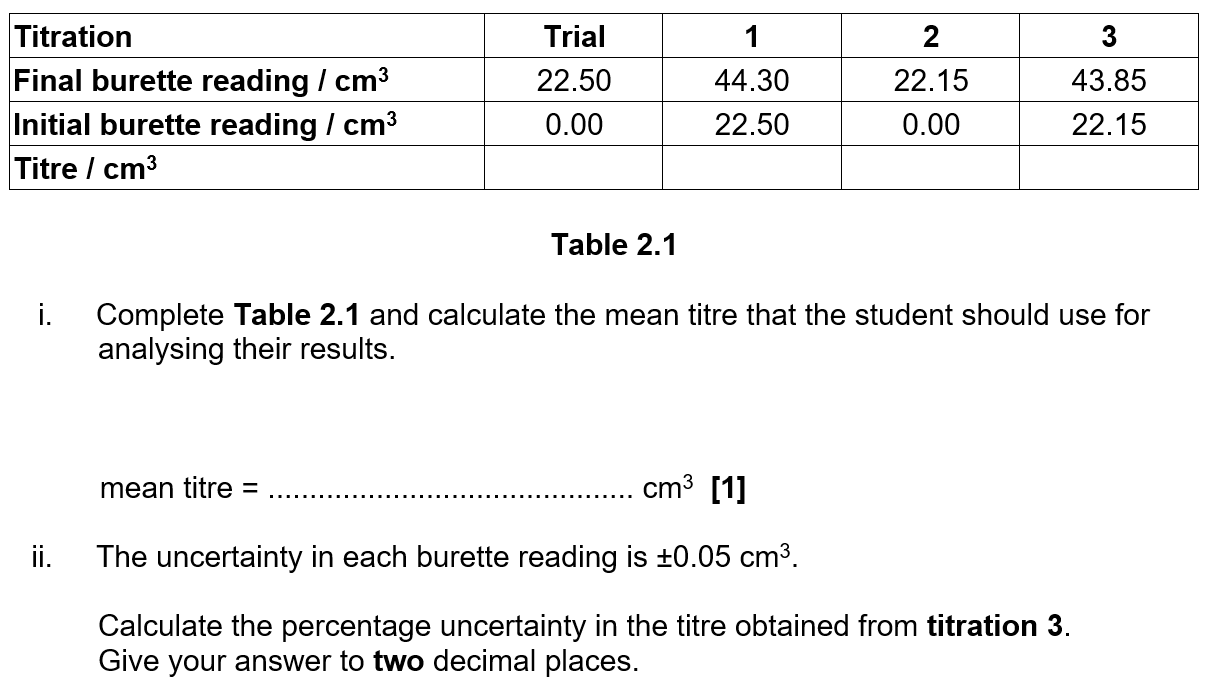 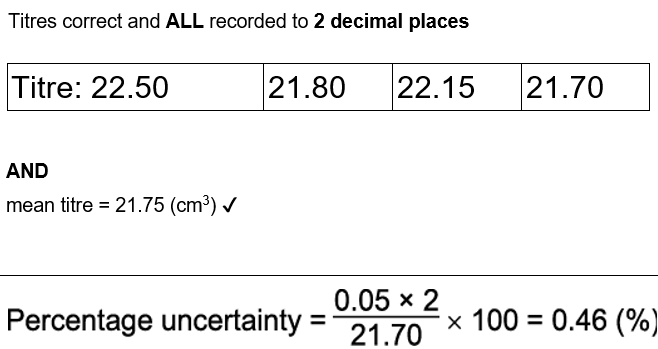 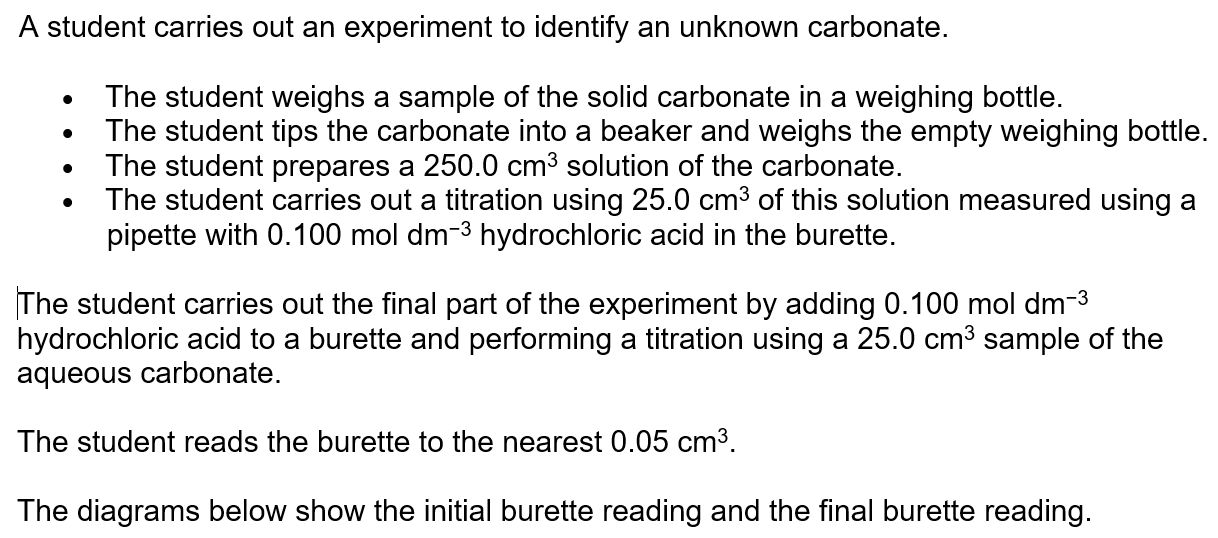 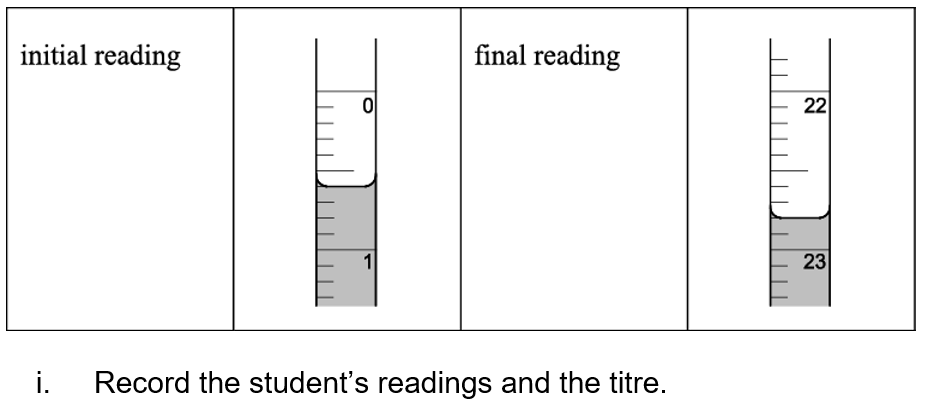 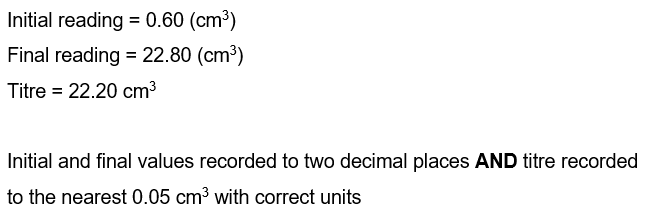 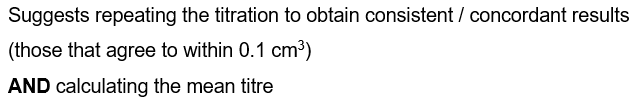 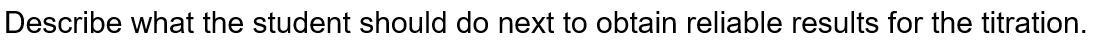 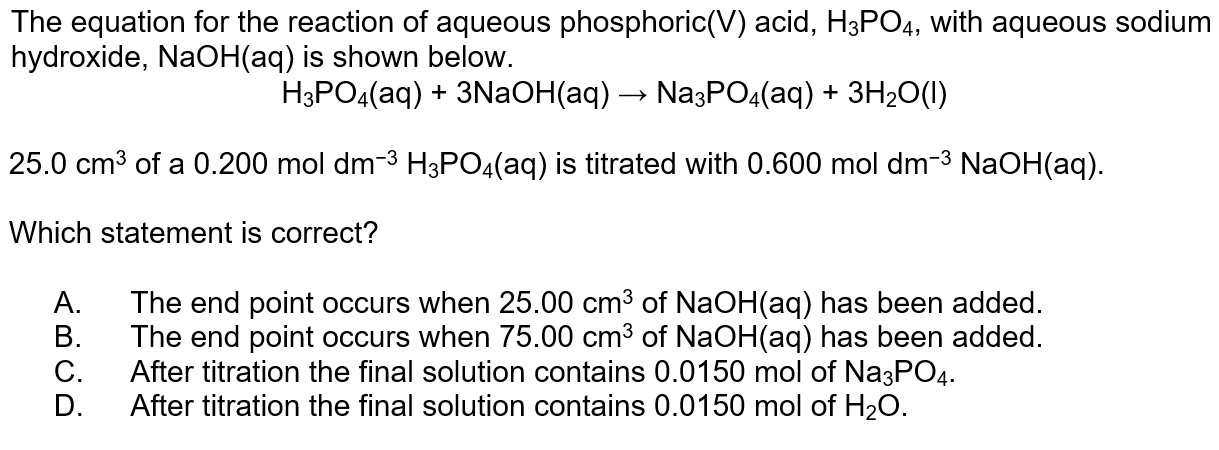 A
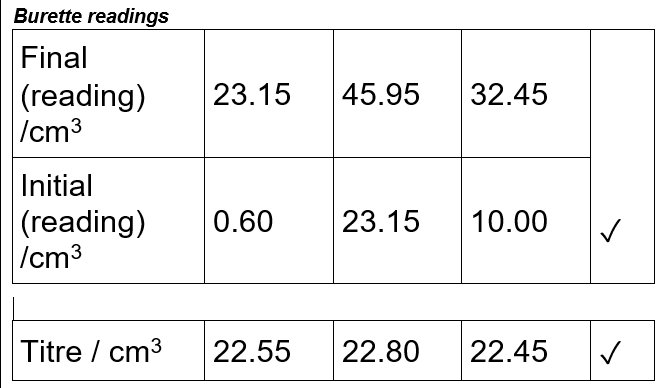 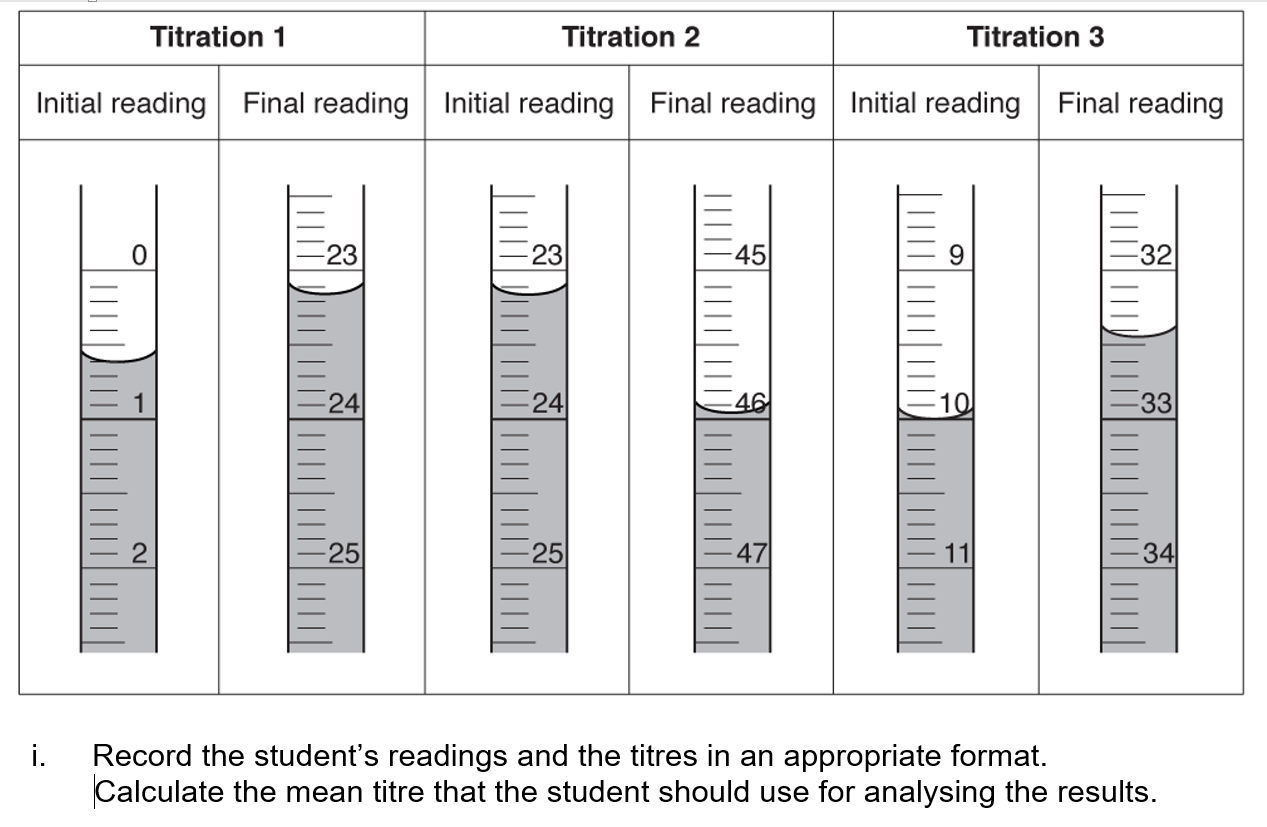 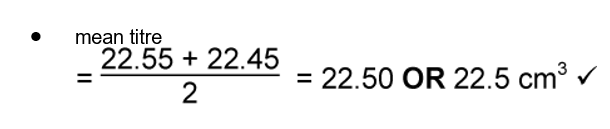 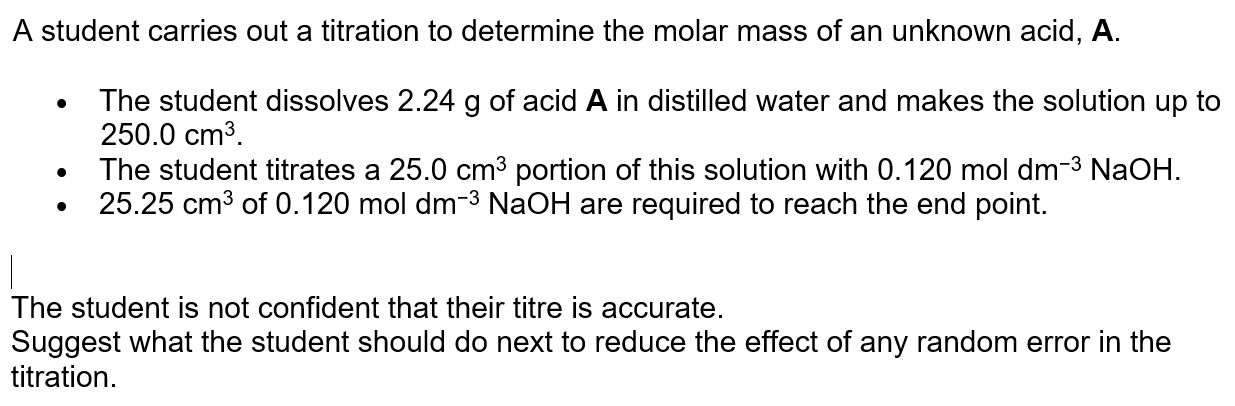 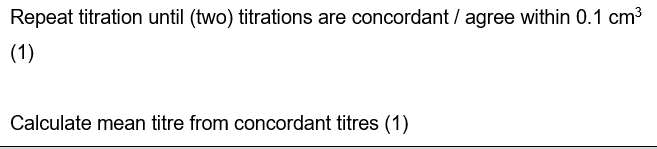 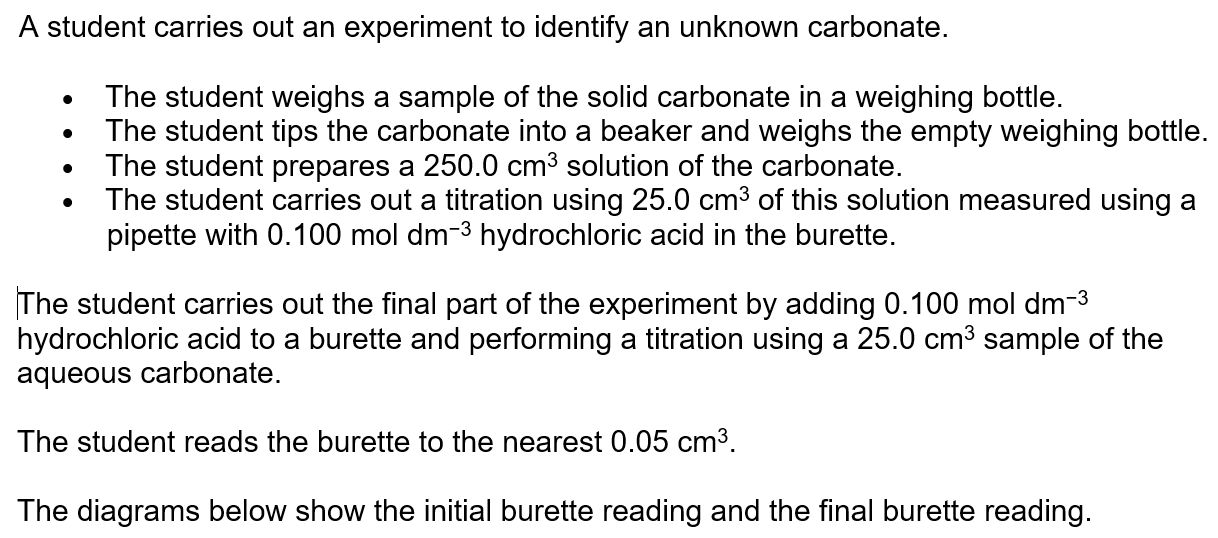 Average Titre = 22.20 cm3
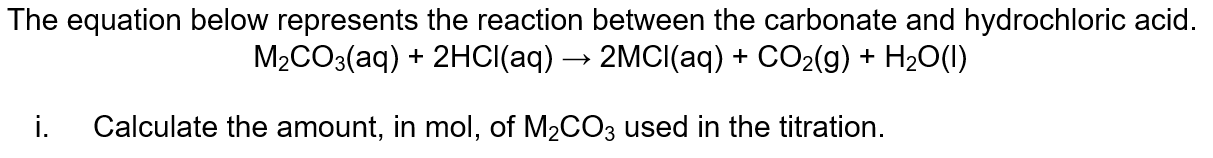 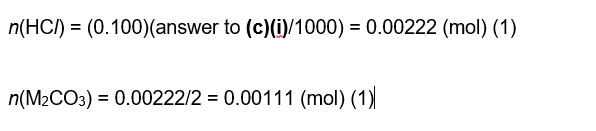 0.00111 x10 = 0.0111
25cm3→ 250cm3
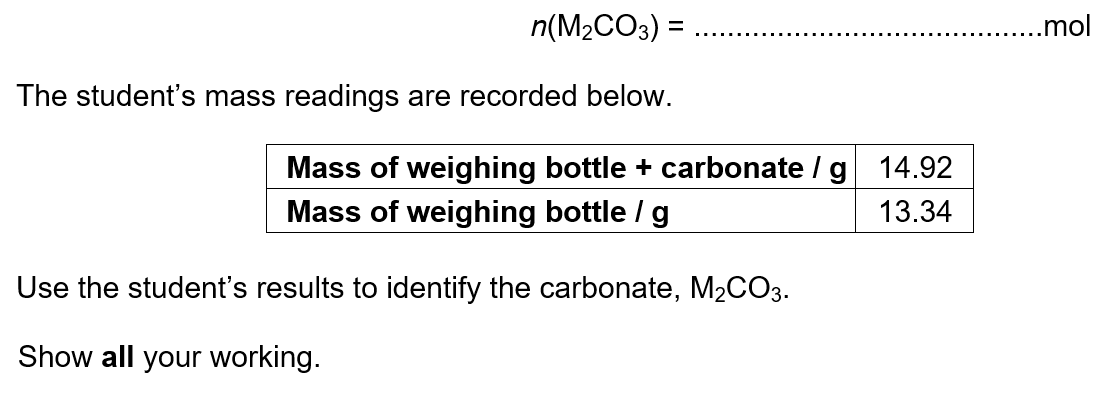 n(M2CO3) in total = 0.00111 x 10 = 0.0111 mol (1)(took 25 cm3 from 250cm3 hence x10)Molar mass = 1.58/0.0111 = 142.3 g mol−1 (1)(14.92-13.34=1.58g, divide by mol for MR)Mass of M = (142.3 − 60)/2 = 41.15 (= K) (1)(subtract 60 for Mr of CO3 divide 2 for M2)K2CO3 (1)
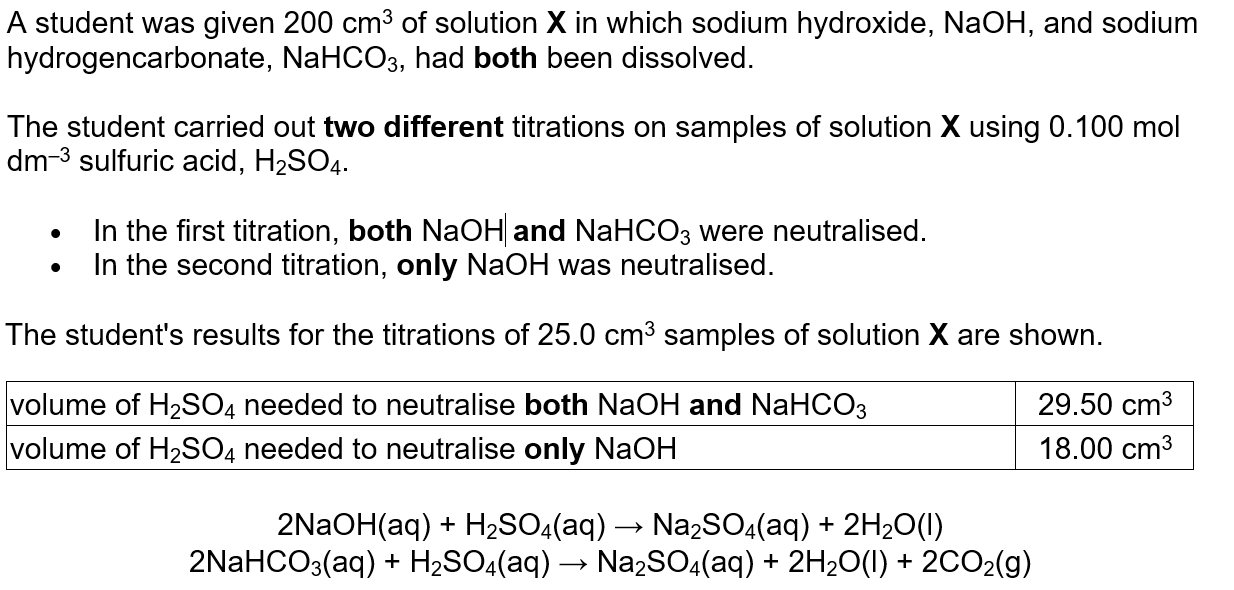 mol, of H2SO4 used to neutralise only the NaOH in 25.0 cm3 =
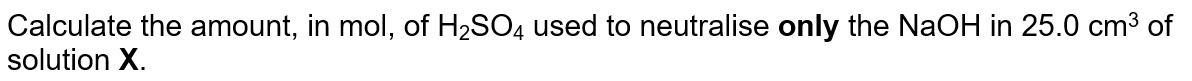 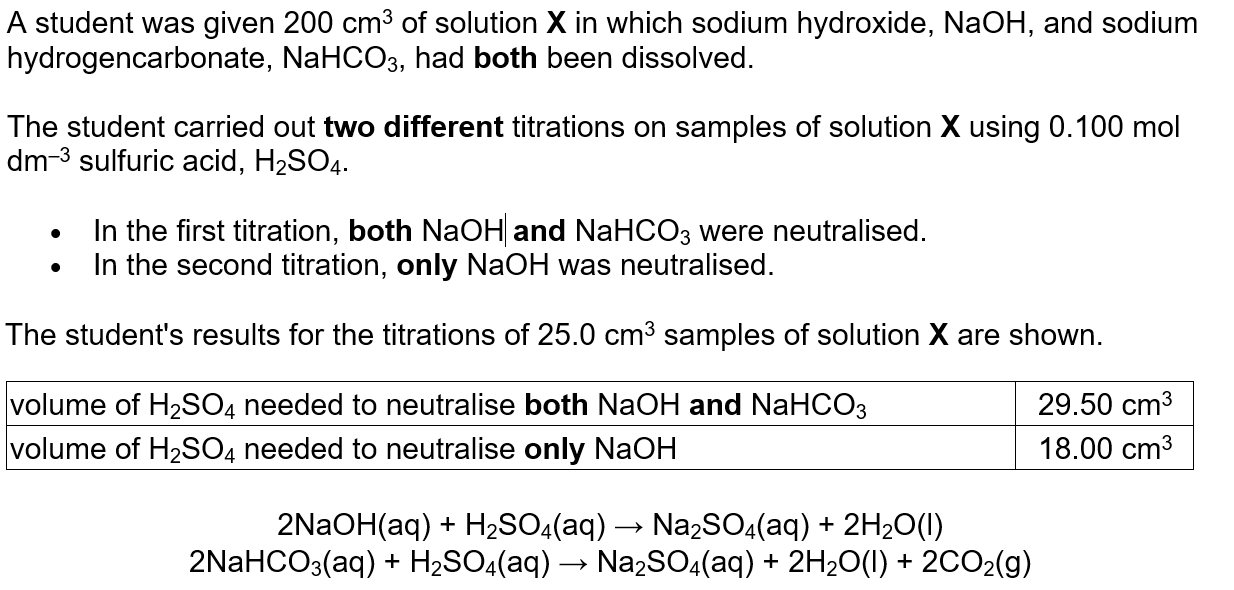 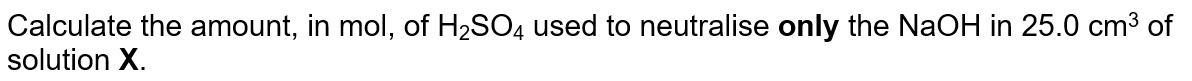 Mol of H2SO4 = 0.100 × 18.00 / 1000 = 1.80 × 10–3 mol ✔
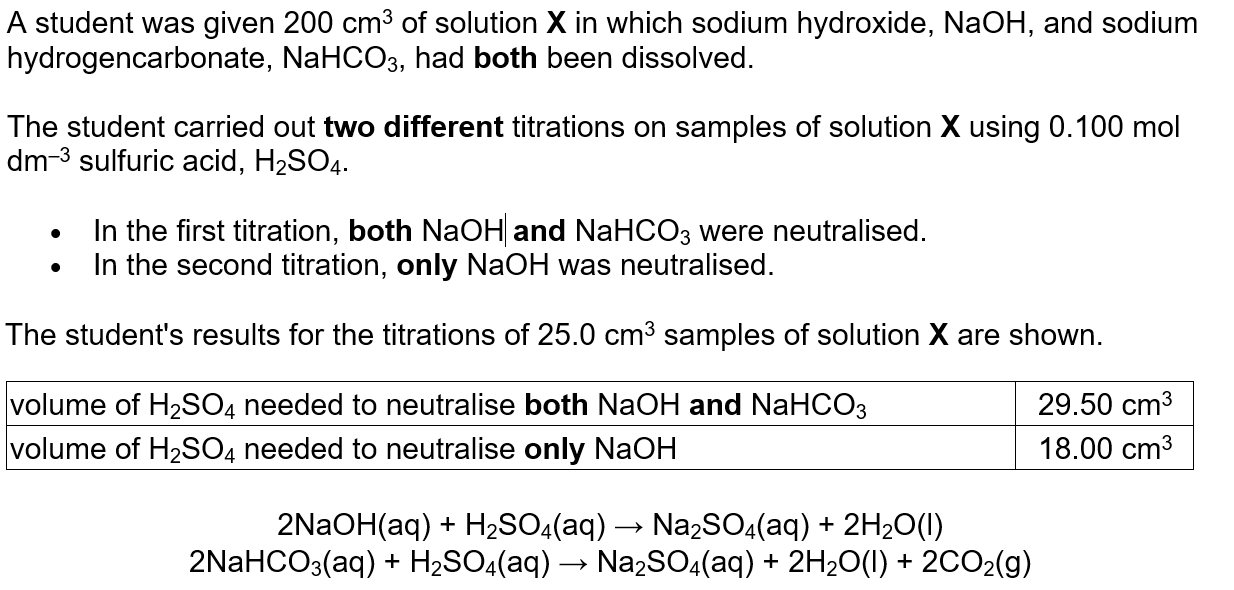 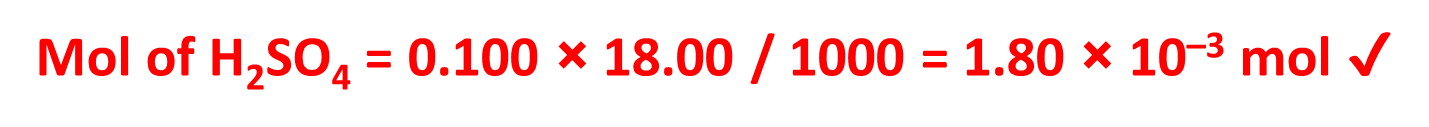 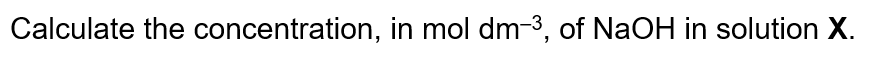 Mol of NaOH in = 1.80 × 10–3 × 2 × 1000 / 25.0 = 0.144 mol dm–3 ✔
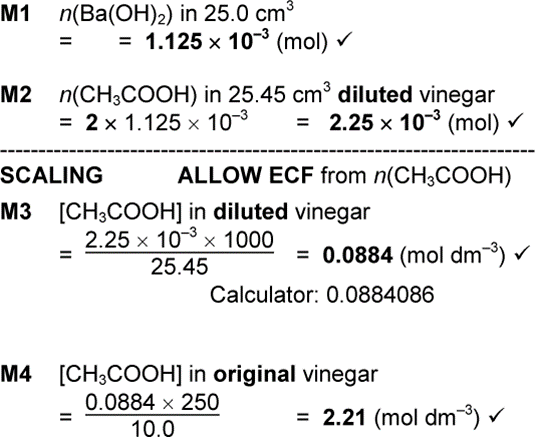 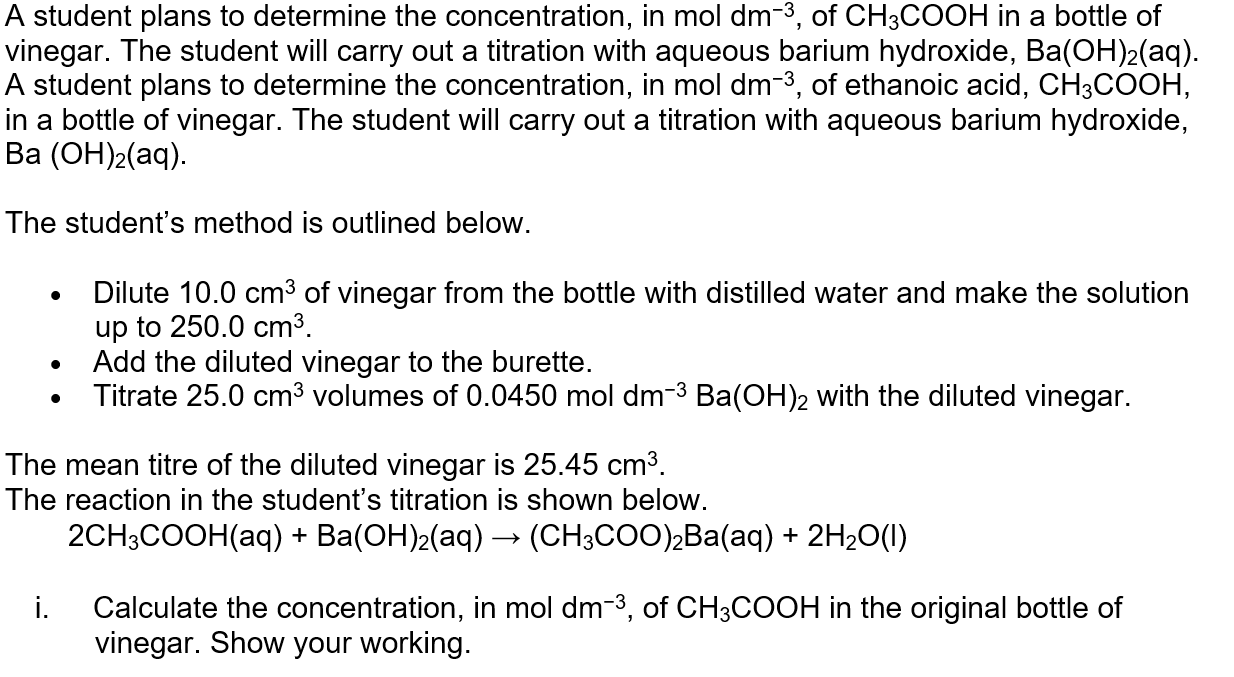 1. Mols standard Ba(OH)2
2. Ratio to CH3COOH, hence moles acid 
3. Conc. CH3COOH in diluted vinegar
3. Conc. CH3COOH in original vinegar
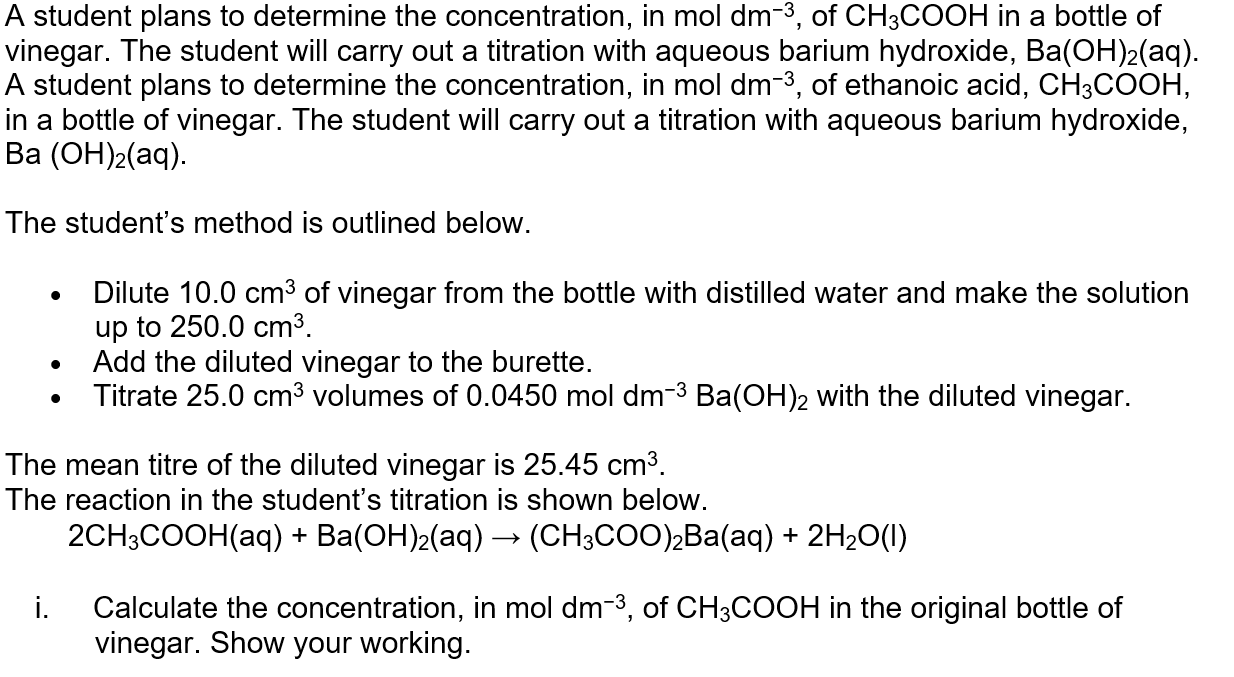 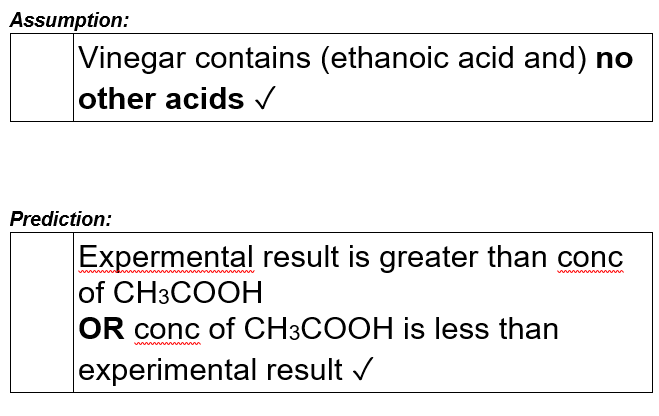 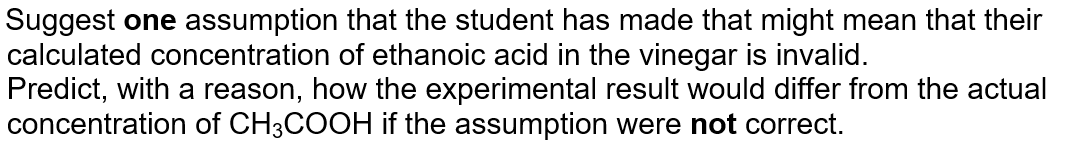 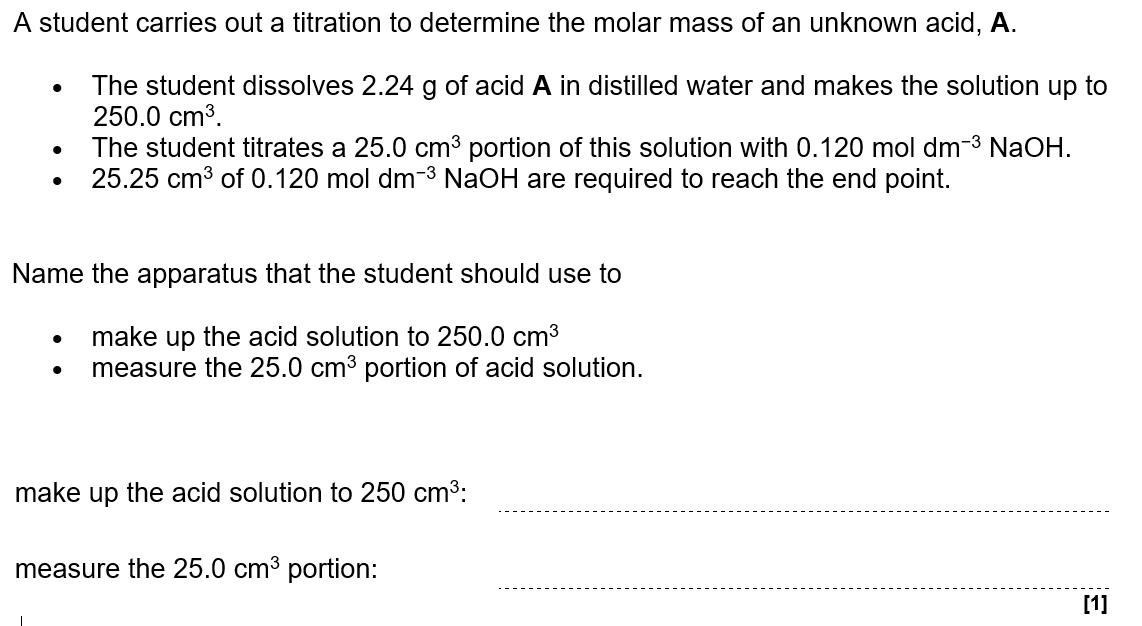 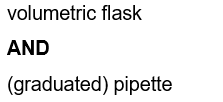 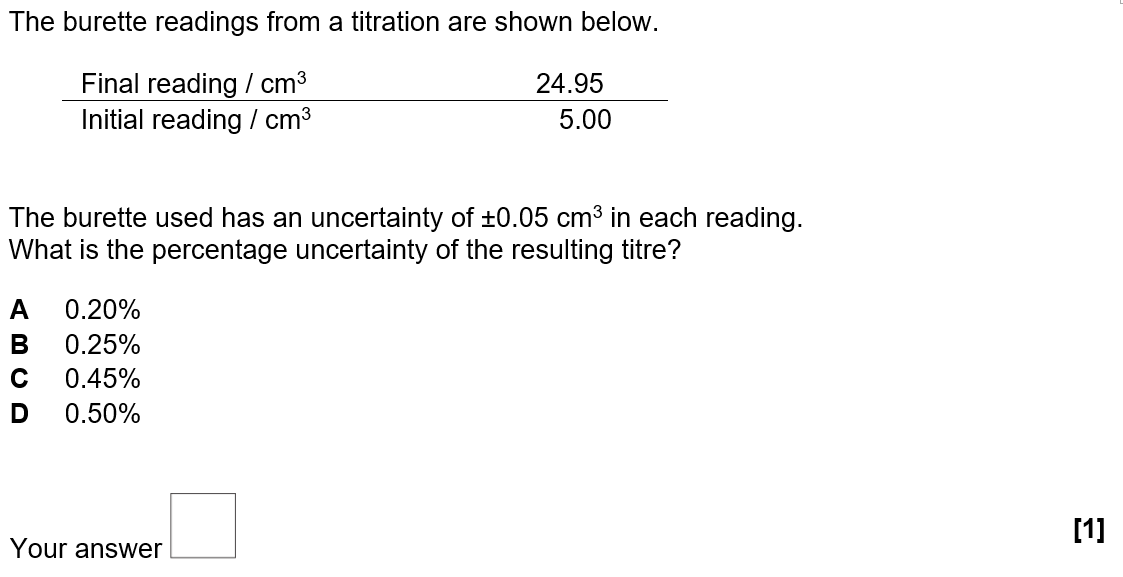 D:   0.5x2x100/(24.95-5.00)
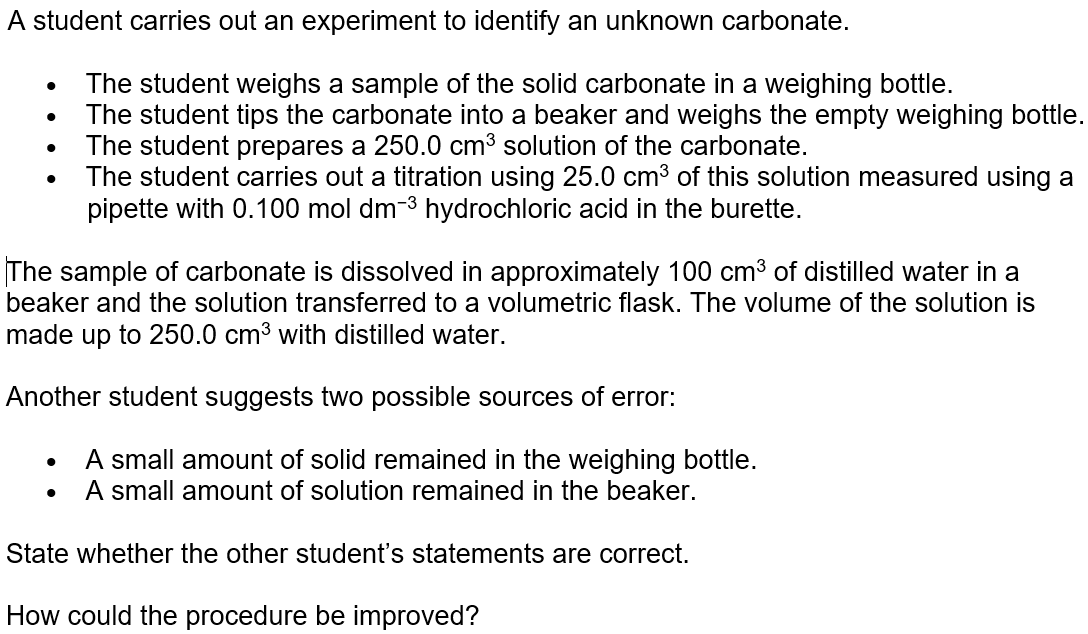 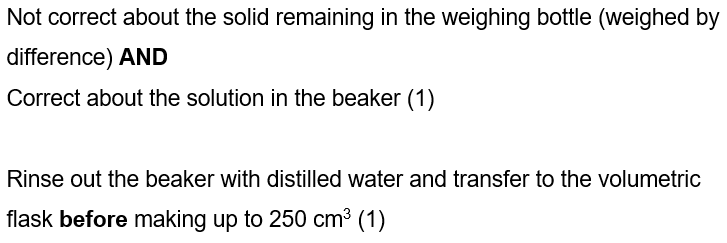 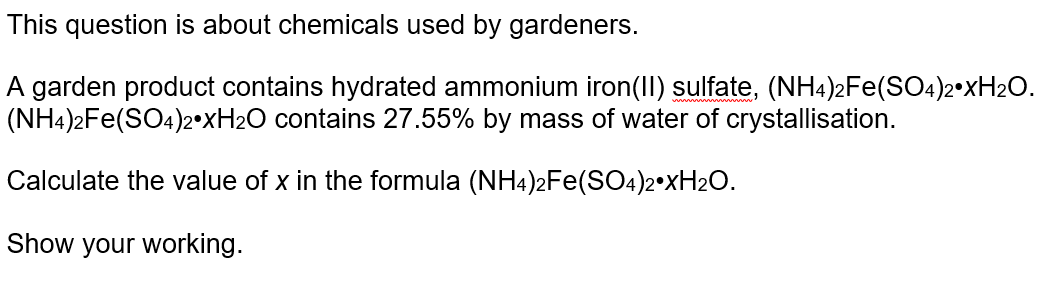 Note, to save time:
Mr (NH4)2Fe(SO4)2 = 284.0
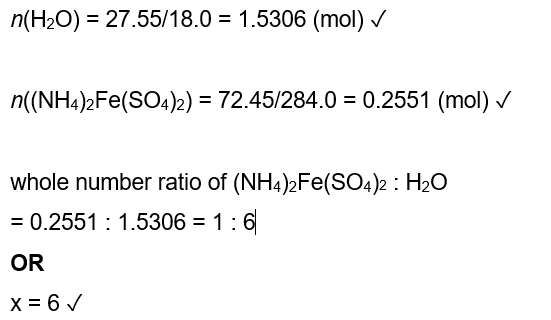